How to Spark Transparent Dialogue from Probing Questions 
Session 046
May 14th, 2021
Welcome – we’ll be starting soon.
How to Spark Transparent Dialogue from Probing Questions 
Session 046
May 14th, 2021
Refresher of The First Four Minutes…
Refresher of The First Four Minutes…
Refresher of The First Four Minutes…
Refresher of The First Four Minutes…
Refresher of The First Four Minutes…
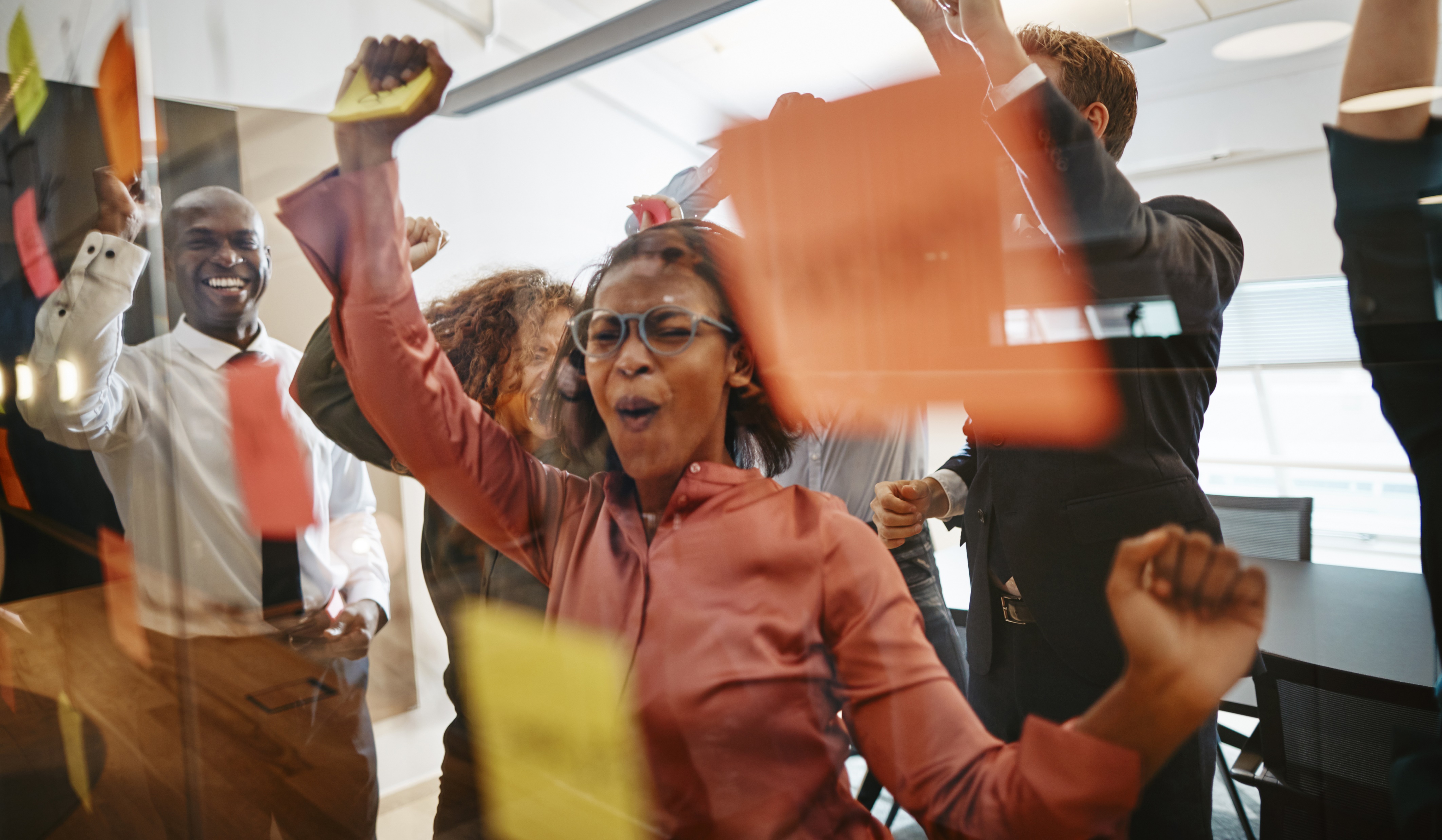 Refresher of The First Four Minutes…
… AMAZING SALES CALLS!
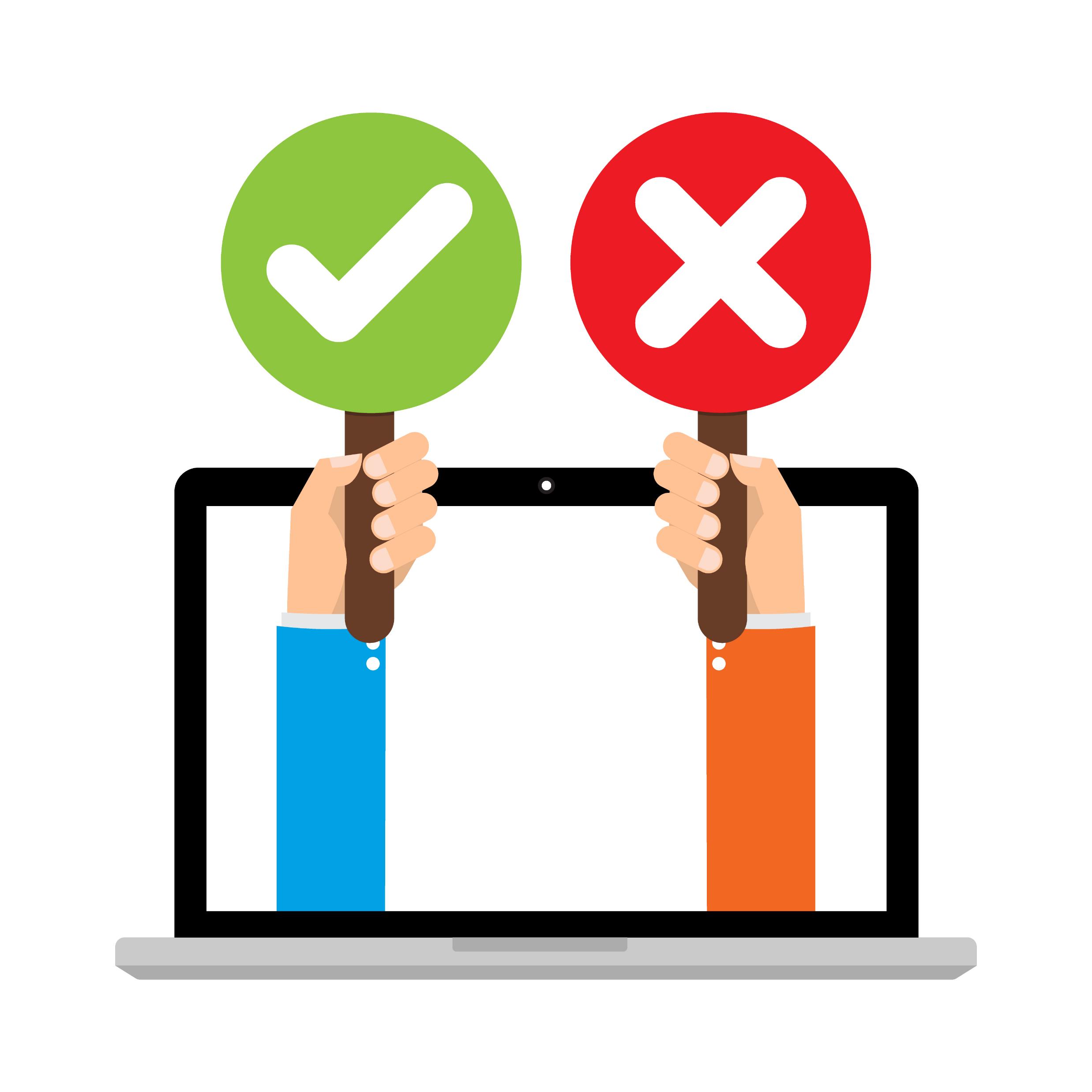 Poll Question
What is the most common next step taken by sales professionals?
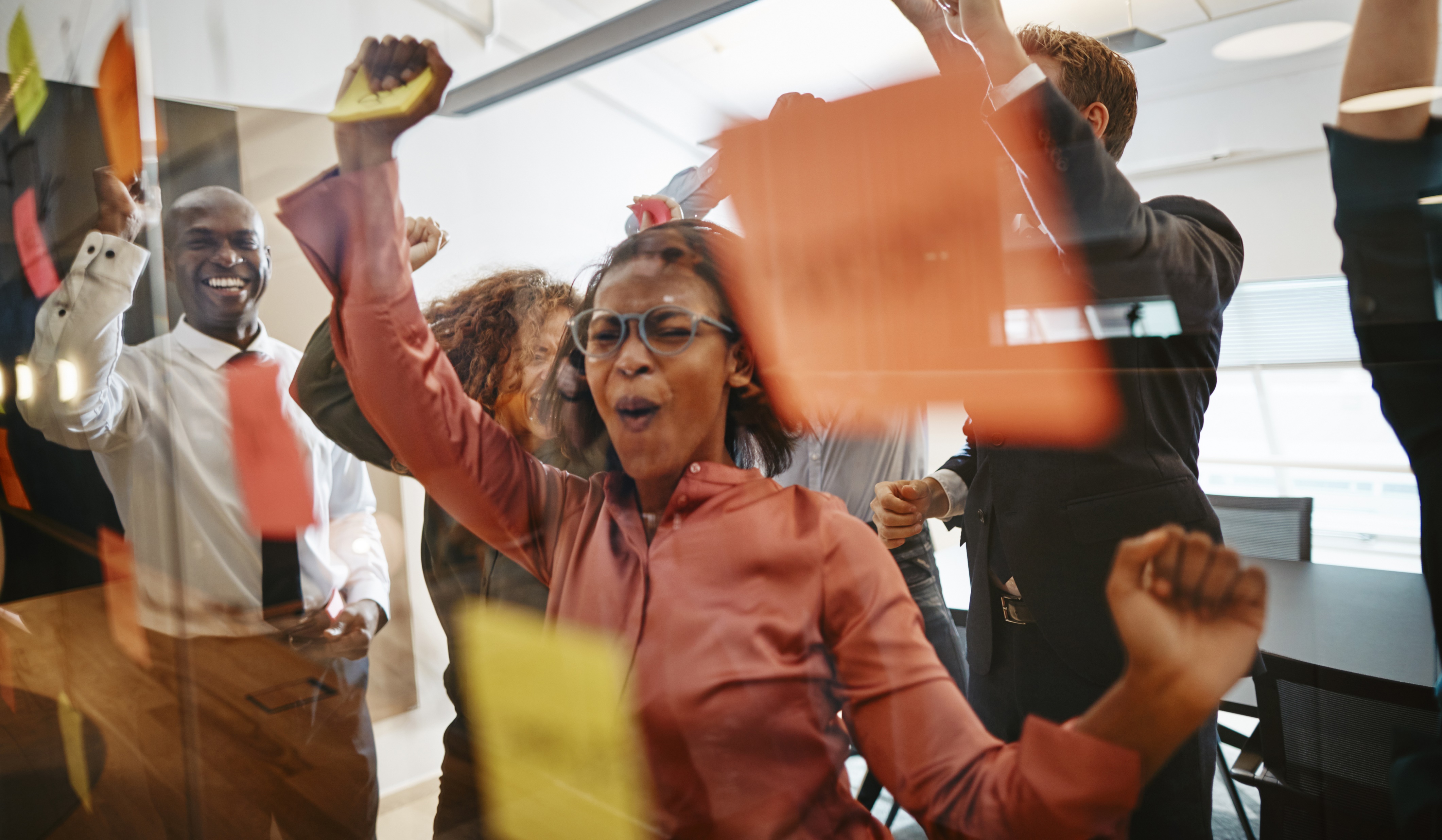 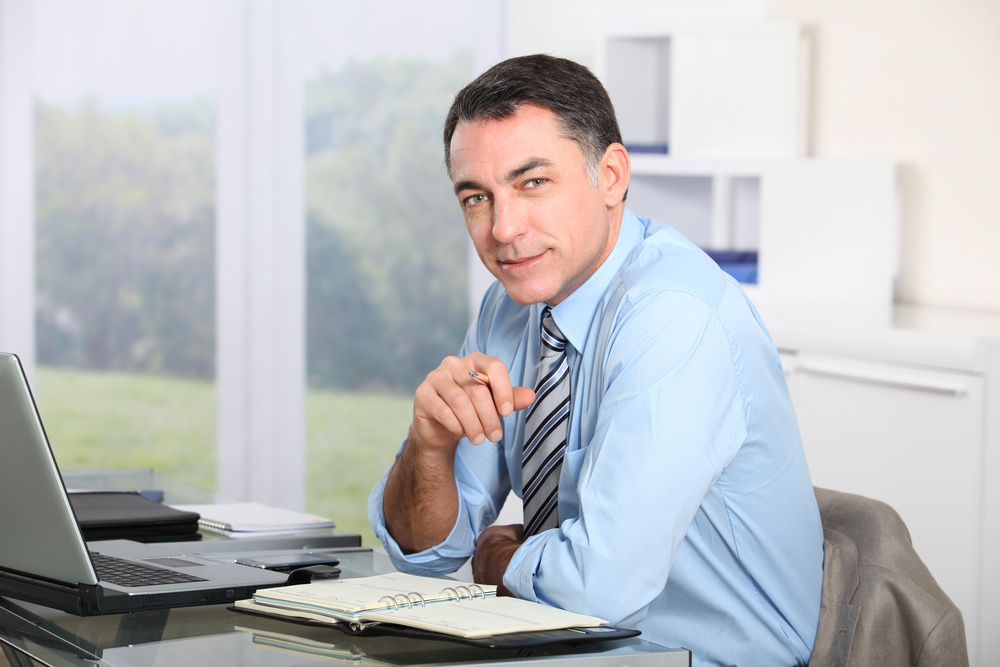 Q&A Session: Not Bad
One-Word Answers
What results do we typically get?
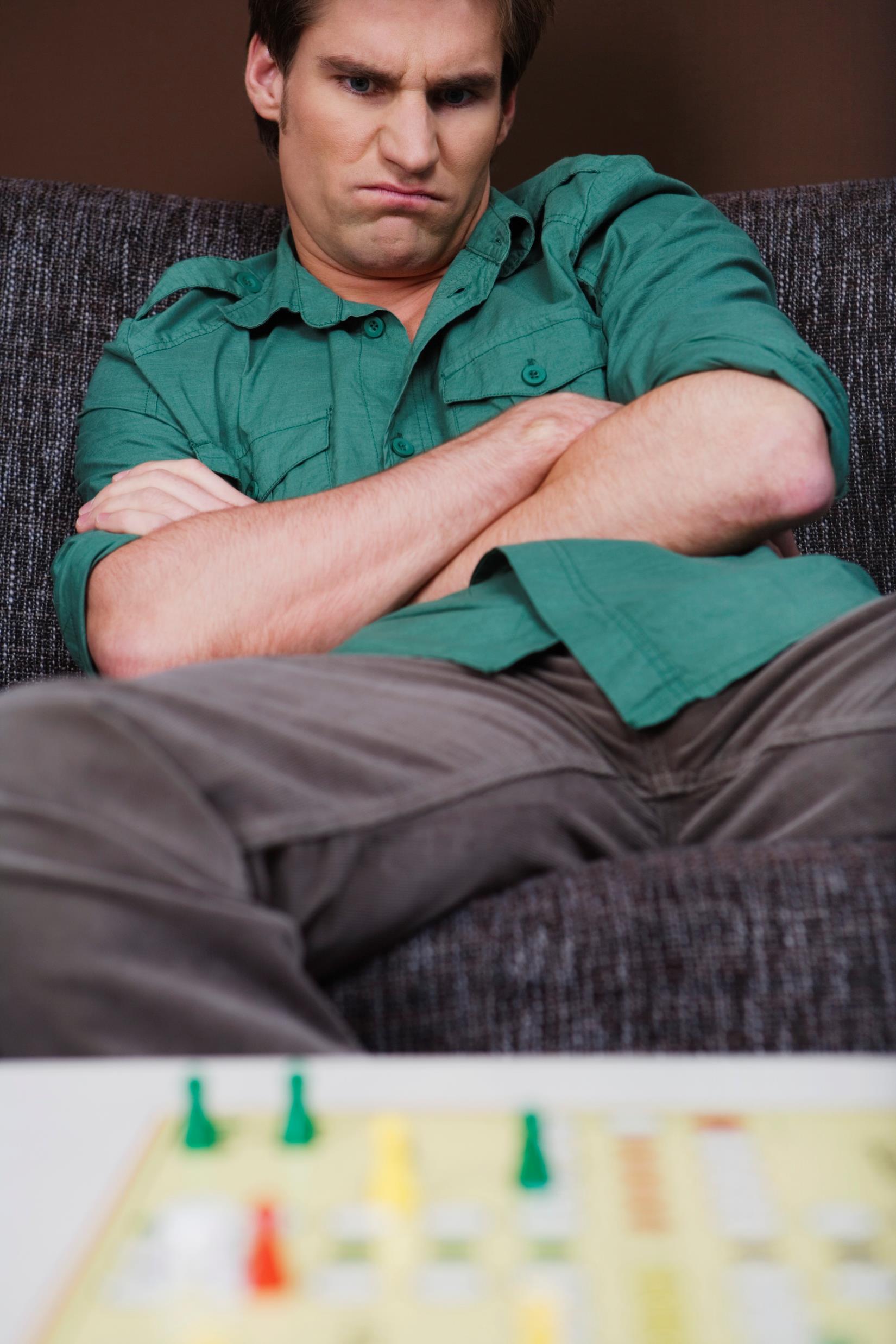 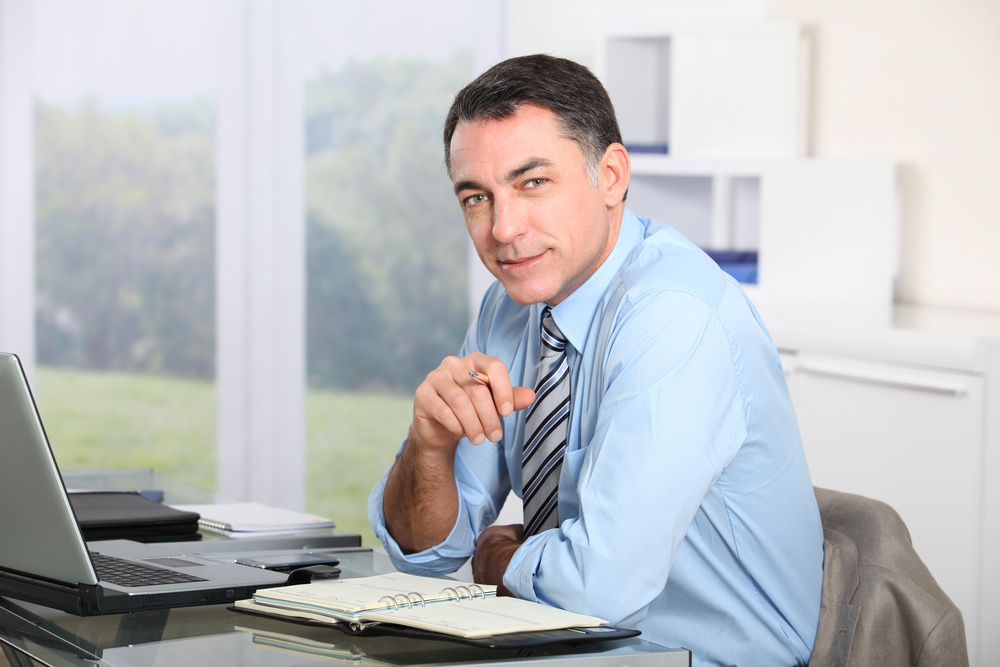 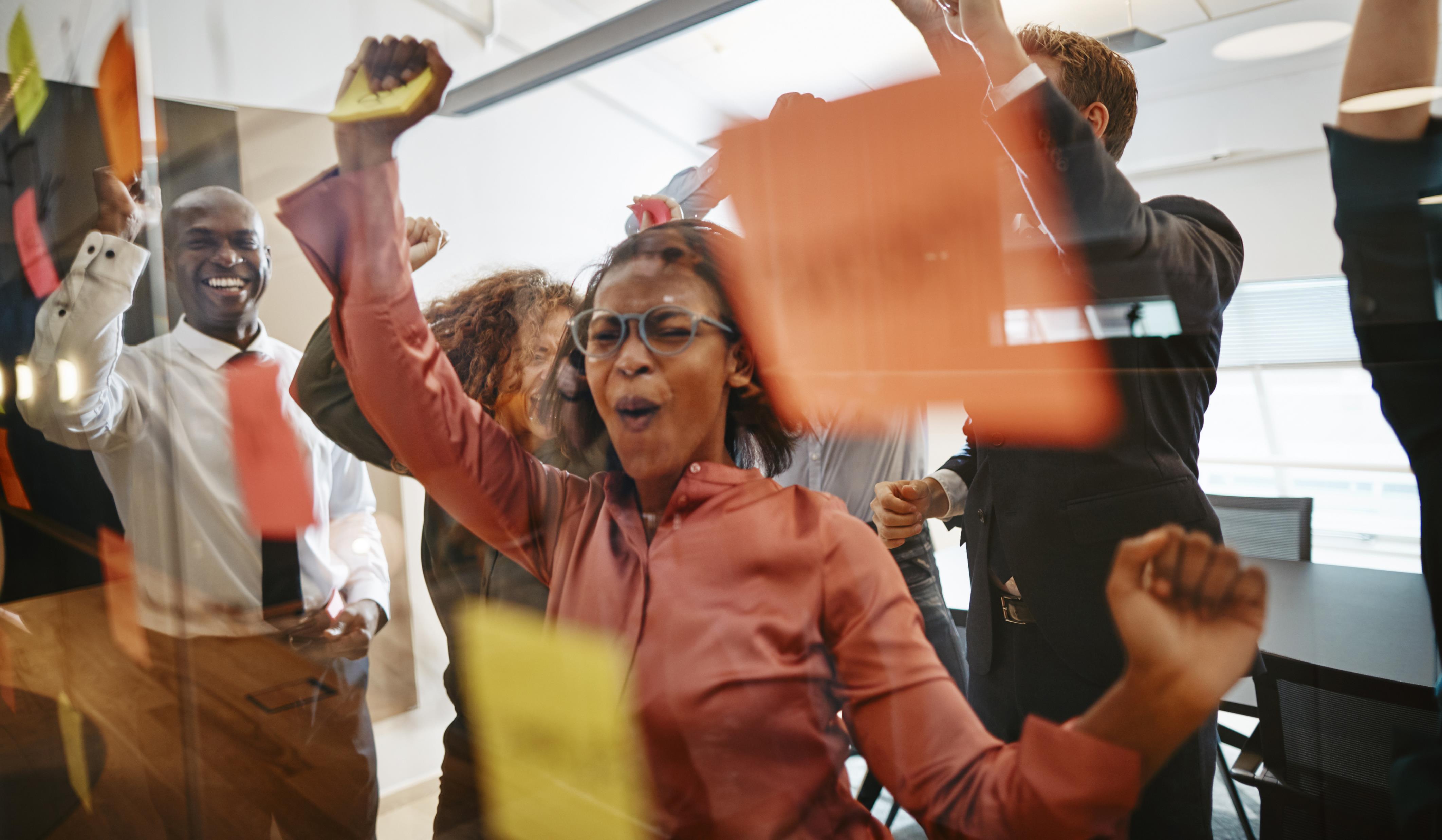 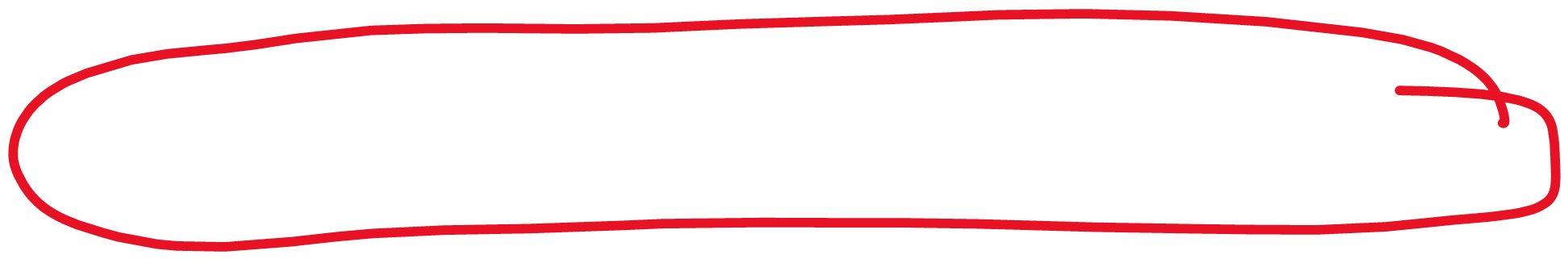 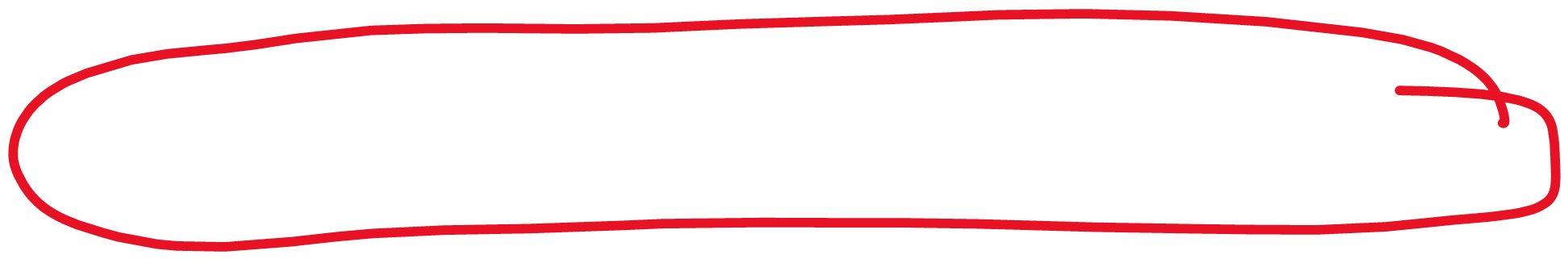 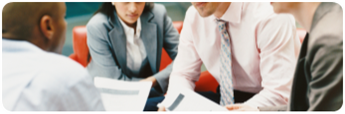 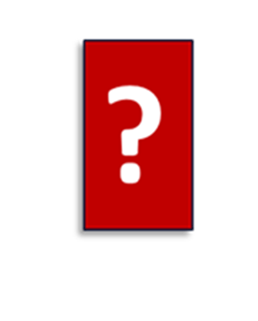 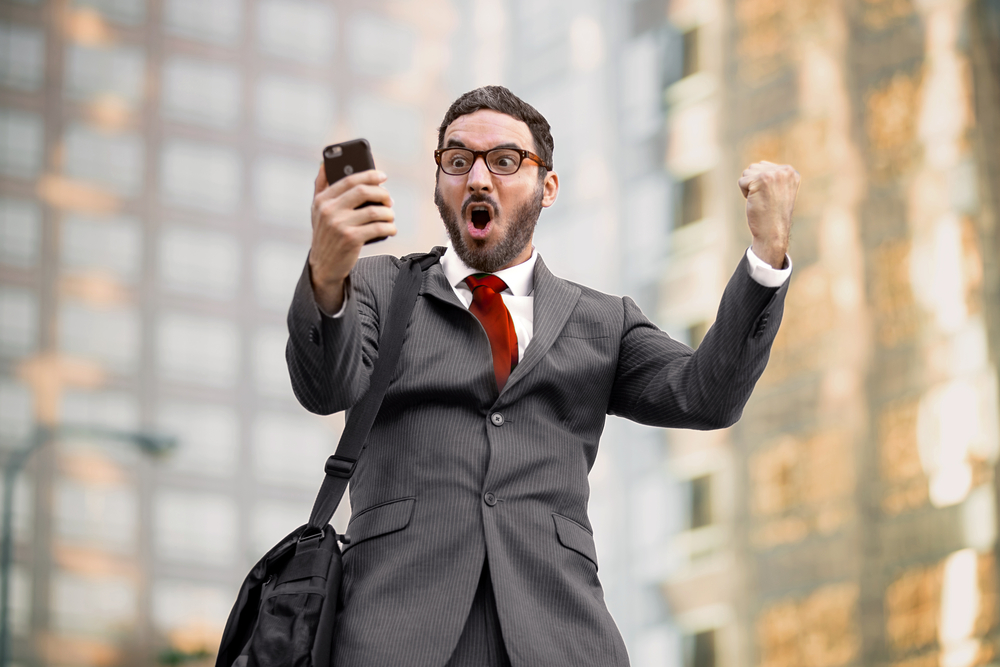 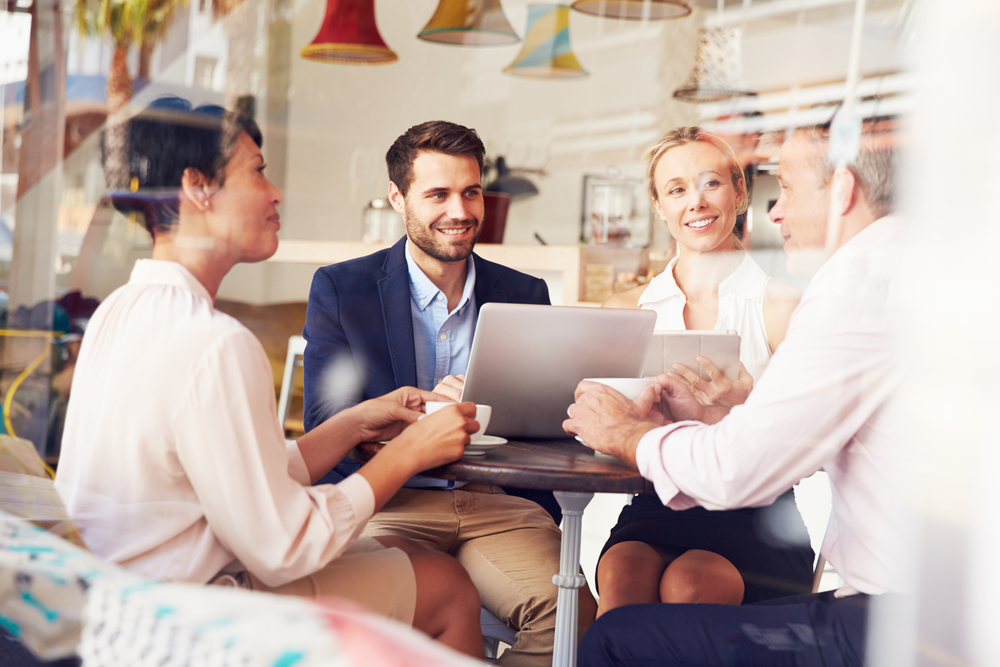 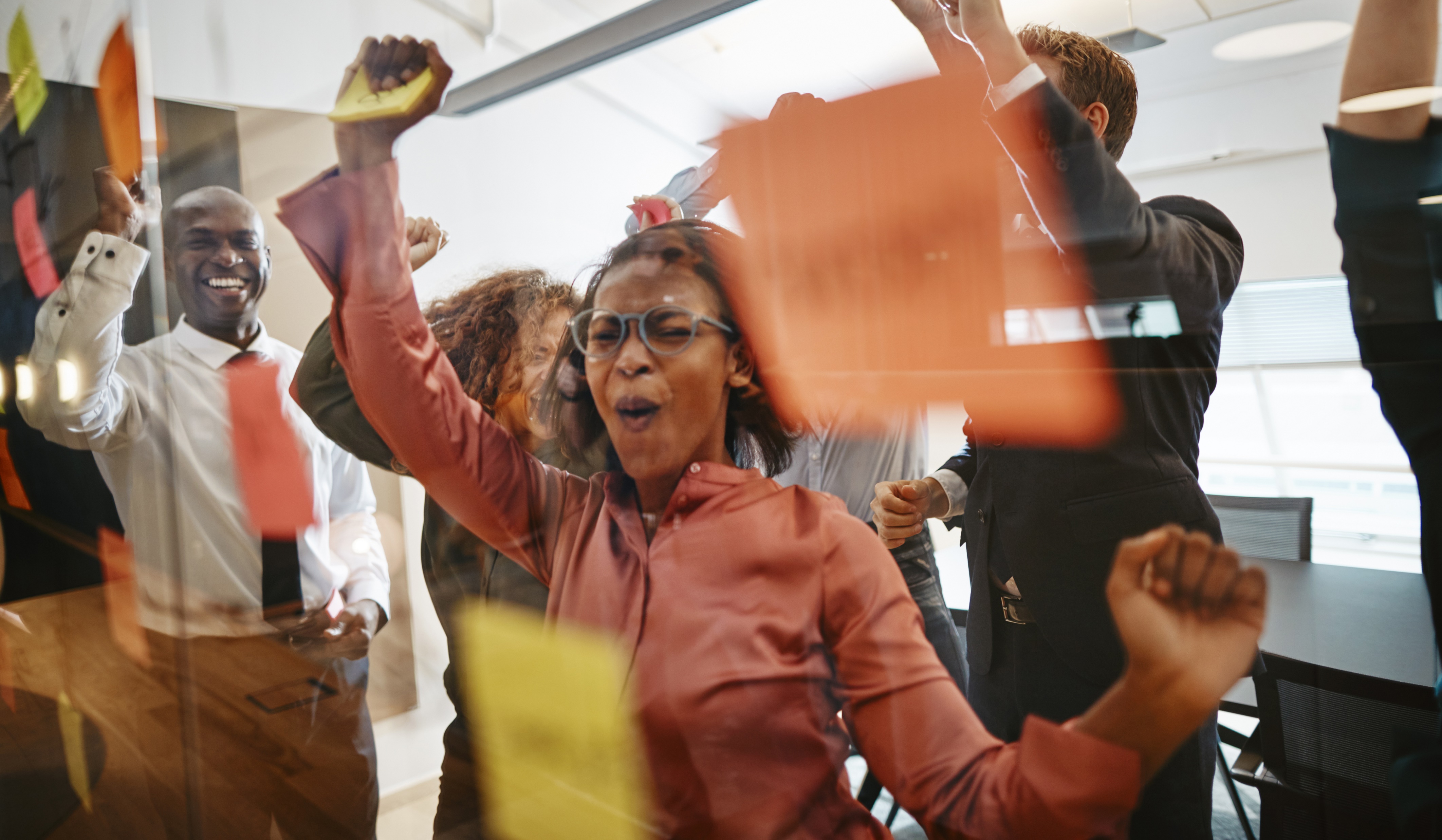 The Disarming Authority Process
The Disarming Authority Process
The Disarming Authority Process
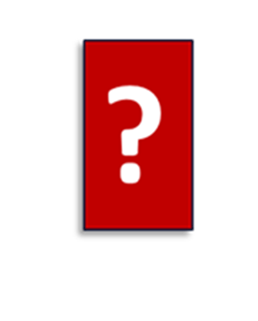 The Disarming Authority Process
The Disarming Authority Process
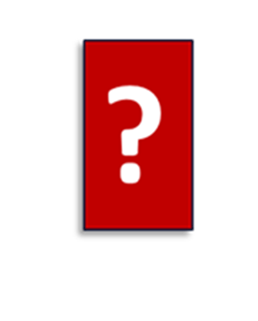 The Disarming Authority Process
Why is it necessary?
Yesterday
Today
Salespeople were the primary source of information.
Clients and prospects treated salespeople as an authority by default.
If a salesperson sat in the chair across the desk, they answered questions fully.
Salespeople are not the primary source of information.
By default, salespeople are considered an unnecessary part of the buying process.
Salespeople must earn a position of authority to receive transparent and full answers.
Salespeople must earn a position of authority to receive transparent and full answers. If you don’t, you get this…
“Yes.”
“I don’t know.”
“Four.”
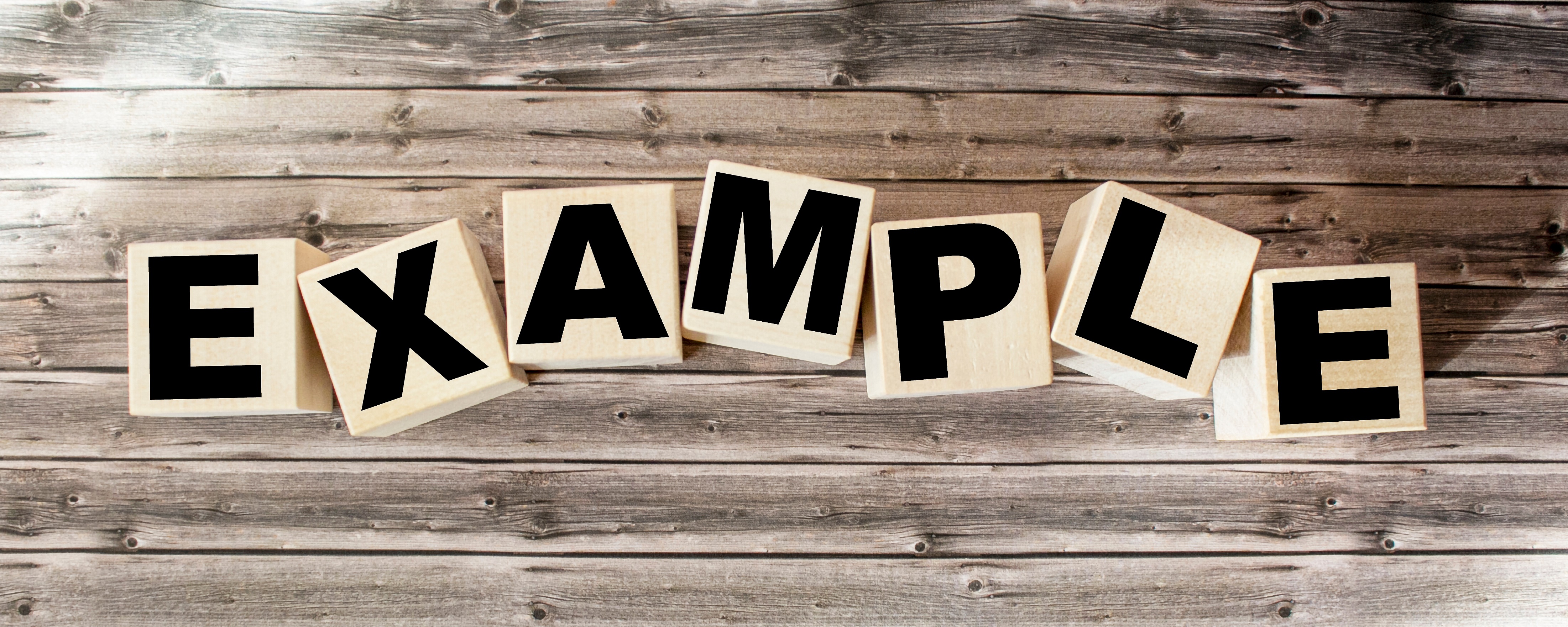 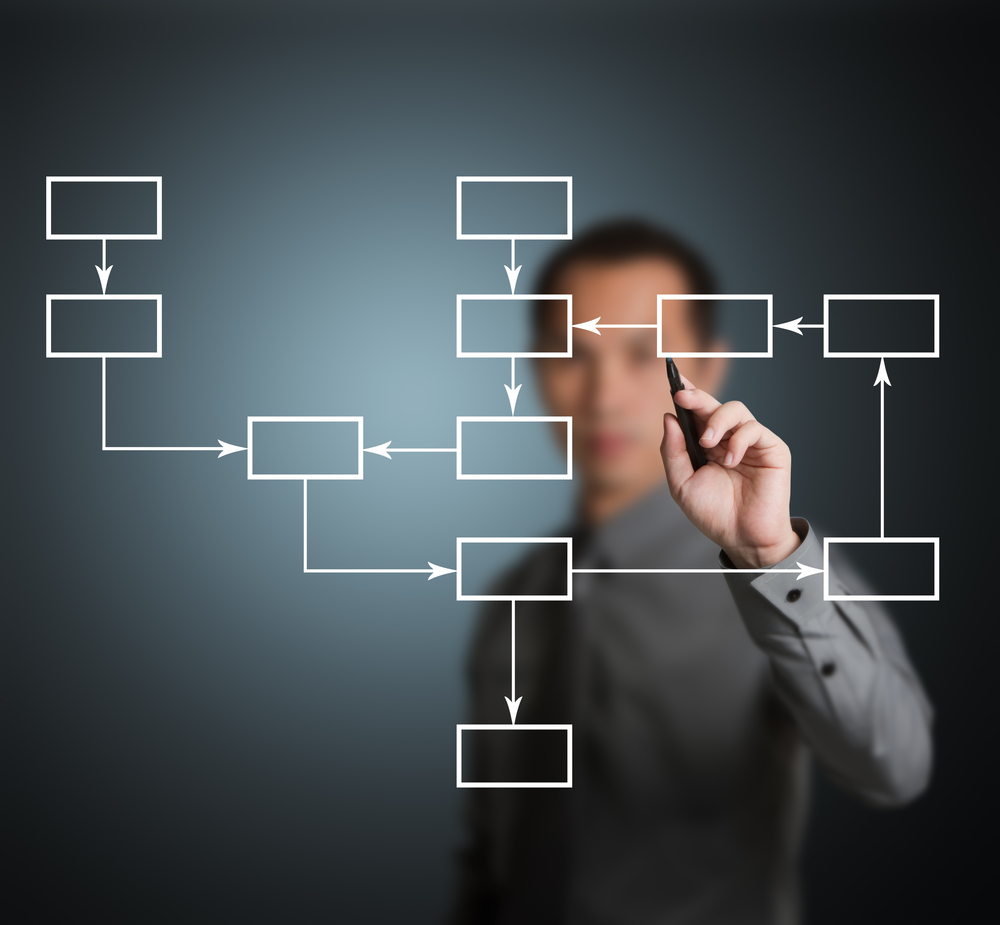 Let’s Build a Real-World Disarming Authority Process…
To Make This Work in the Real World
Recycle one to three case studies to be used for various accounts.
For each case study, create and memorize a template.
Invest three to five minutes on the Relevant Problem statement, and to tailor the other statements.
Action Plan
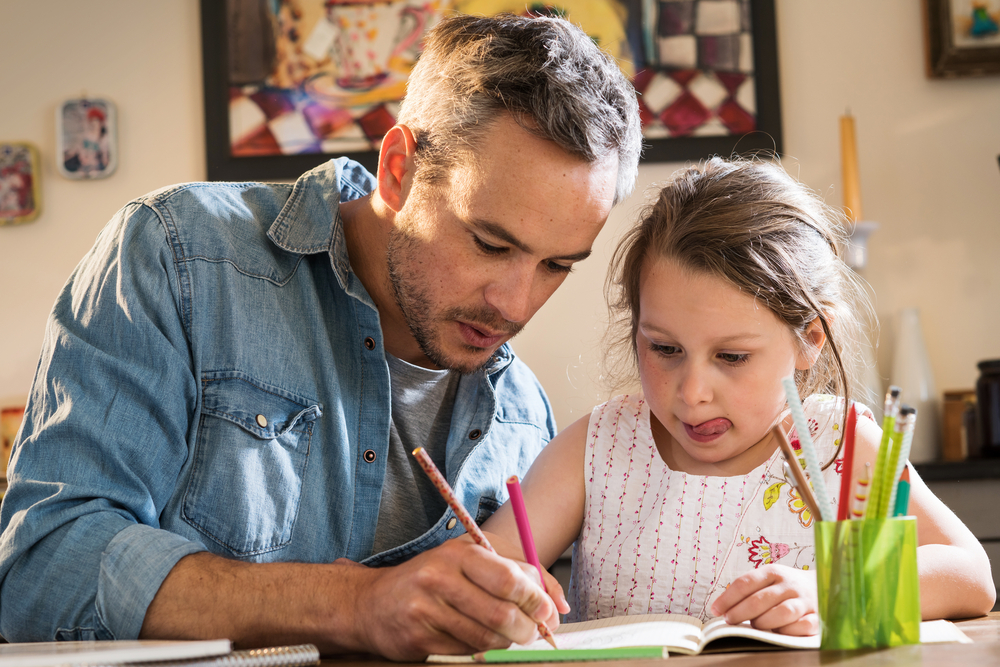 June’s Session: The Real Value of Hosted & Managed Services
Lesson Plan
Questions and Discussion